Makedonská nadvládaakonec řecké samostatnosti, 4. – 2. století př. n. l.
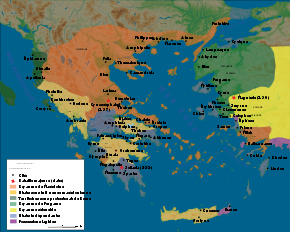 Šance pro makedonii
Makedonie byla královstvím.
Leží na severu Balkánského poloostrova.
Obchodovala s Řeky (bohatství dřeva – stavba lodí).
Zemědělství a pastevectví.
Peloponéská válka mezi Spartou a Athénami skončila porážkou Athén a vyčerpáním Sparty,
                 příležitost pro Makedonii
Filip Makedonský359 – 336 př. N. l.
Silné vojsko
Velký rozkvět země
Roku 338 př. n. l. porazil Řeky
Připravoval tažení do Persie
Náhlá smrt
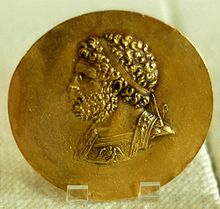 Alexandr veliký makedonský336 – 323 př. N. l.
Žák aténského filosofa Aristotela
Vynikající vojevůdce
Roku 334 př. n. l. ovládl Persii
V Egyptě vítán jako osvoboditel od Peršanů
Založil přístav Alexandrii
Přes Eufrat a Tigris táhl do Indie
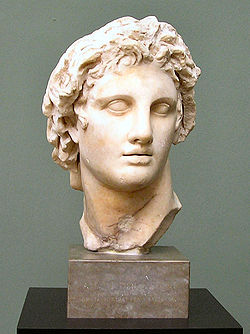 Alexandrovo dobývání
po smrti otce dokončil výpravu do Persie
porazil perského krále Darea III.
rozmotal gordický uzel, podle pověsti měl ovládnout Asii
dobyl území 
	až k řece Indus 
cesta na západ
nečekaně zemřel
	v Babylonu
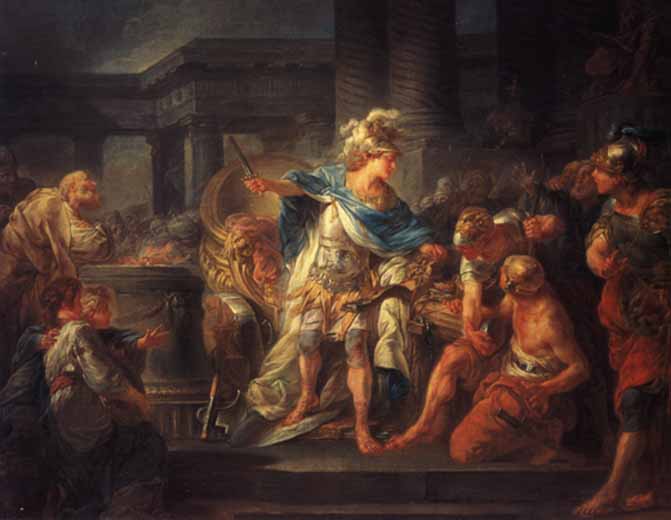 Ovládnutá území
Makedonie za Filipa II. ovládala řecké státy
Alexandr dobyl:
Anatolii, Sýrii, Fénicii, Judeu
Egypt
 Mezopotámii
Írán
střední Asii
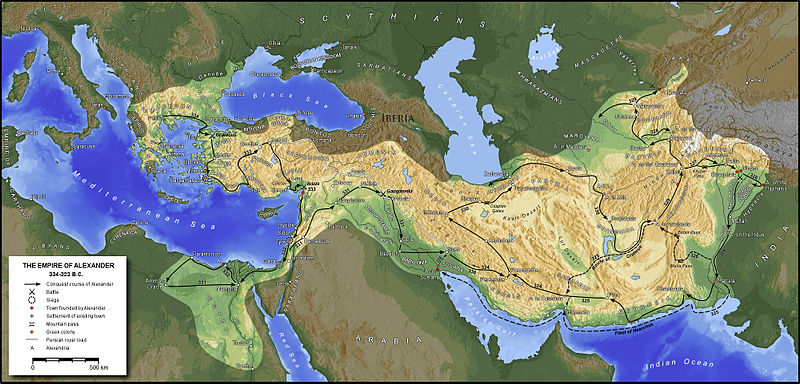 Říše Alexandra Velikého
Mezopotámie
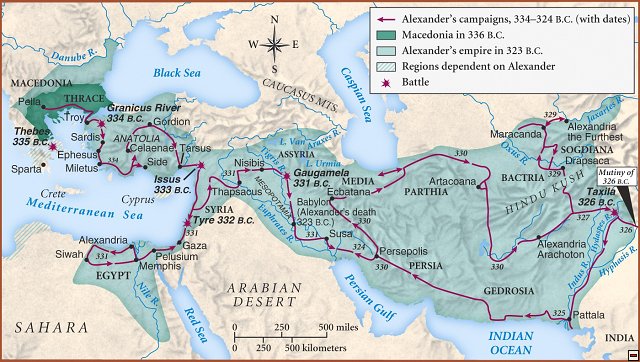 Anatolie
Persie
Egypt
Sýrie
Judea
střední Asie
Urči území, které Alexandr Veliký dobyl:
2.
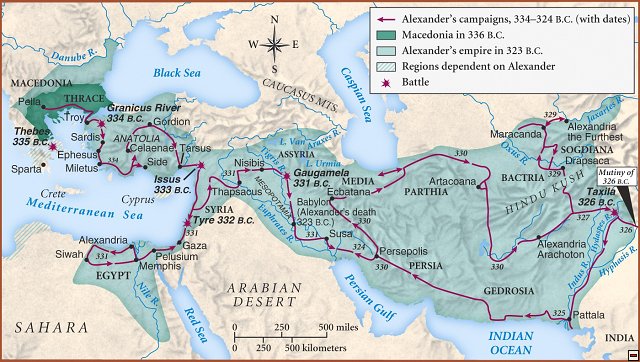 1.
6.
5.
3.
4.
7.
Makedonská říše v době největšího rozkvětu
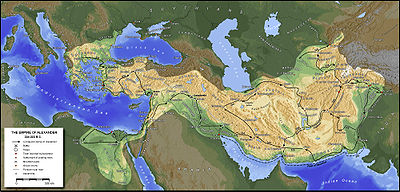 po smrti Alexandra se říše rozpadla – byla moc velká

jednotlivé státy mezi sebou začaly soupeřit

velké hospodářské rozdíly

Řecko připojeno k Římu (168 př. n. l.)
Zdroje:
http://cs.wikipedia.org/wiki/Starov%C4%9Bk%C3%A9_%C5%98ecko
http://cs.wikipedia.org/wiki/Soubor:Philip_II_of_Macedon_CdM.jpg
http://cs.wikipedia.org/wiki/Alexandr_Velik%C3%BD
http://cs.wikipedia.org/wiki/Soubor:MacedonEmpire.jpg